2021年10月17日
主日崇拜

教会聚会

中文主日學：每周日上午  9:00 , 教室2140C
       中文崇拜：每周日上午 10:30 , Baskin Chapel
  生命團契: 每周五晚上  6:30 , 教室2103
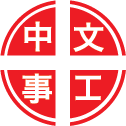 John 約翰福音
12:23-28
23 耶稣说，人子得荣耀的时候到了。
24 我实实在在地告诉你们，一粒麦子不落在地里死了，仍旧是一粒。若是死了，就结出许多子粒来。

23 Jesus replied, "The hour has come for the Son of Man to be glorified.
24 I tell you the truth, unless a kernel of wheat falls to the ground and dies, it remains only a single seed. But if it dies, it produces many seeds.
25 爱惜自己生命的，就失丧生命。在这世上恨恶自己生命的，就要保守生命到永生。
26 若有人服事我，就当跟从我。我在哪里，服事我的人，也要在哪里。若有人服事我，我父必尊重他。

25 The man who loves his life will lose it, while the man who hates his life in this world will keep it for eternal life.
26 Whoever serves me must follow me; and where I am, my servant also will be. My Father will honor the one who serves me.
27 我现在心里忧愁，我说什么才好呢？父阿，救我脱离这时候。但我原是为这时候来的。
28 父阿，愿你荣耀你的名。当时就有声音从天上来说，我已经荣耀了我的名，还要再荣耀。

27 Now my heart is troubled, and what shall I say? 'Father, save me from this hour'? No, it was for this very reason I came to this hour.
28 Father, glorify your name!"
祈禱
Prayer
全然為你
Devoted to You
將最好獻主
394, Give of Your Best to the Master
1 Corinthians 歌林多前書
9:19-23
19 我虽是自由的，无人辖管，然而我甘心作了众人的仆人，为要多得人。
20 向犹太人，我就作犹太人，为要得犹太人。向律法以下的人，我虽不在律法以下，还是作律法以下的人，为要得律法以下的人。

19 Though I am free and belong to no man, I make myself a slave to everyone, to win as many as possible.
20 To the Jews I became like a Jew, to win the Jews. To those under the law I became like one under the law (though I myself am not under the law), so as to win those under the law.
21 向没有律法的人，我就作没有律法的人，为要得没有律法的人。其实我在神面前，不是没有律法，在基督面前，正在律法之下。
22 向软弱的人，我就作软弱的人，为要得软弱的人。向什么样的人，我就作什么样的人。无论如何，总要救些人。

21 To those not having the law I became like one not having the law (though I am not free from God's law but am under Christ's law), so as to win those not having the law.
22 To the weak I became weak, to win the weak. I have become all things to all men so that by all possible means I might save some.
23 凡我所行的，都是为福音的缘故，为要与人同得这福音的好处。

23 I do all this for the sake of the gospel, that I may share in its blessings.
今日證道

多维转换

Intentionally Innovative

王牧师
復興聖潔
Revive Holiness
奉獻祈禱
Offertory Prayer
奉  獻 Offering
不要為自己積儹財寶在地上、地上有蟲子咬、能鏽壞、也有賊挖窟窿來偷．
只要積儹財寶在天上、天上沒有蟲子咬、不能鏽壞、也沒有賊挖窟窿來偷．
因為你的財寶在那裡、你的心也在那裡。
- 马太福音 6:19-21

Do not store up for yourselves treasures on earth, where moth and rust destroy, and where thieves break in and steal.
But store up for yourselves treasures in heaven, where moth and rust do not destroy, and where thieves do not break in and steal.
For where your treasure is, there your heart will be also.
- Matthew 6:19-21
歡迎新朋友
Welcome New Friends
報 告
Announcements
BBC 中文事工通知
Oct 23	核心同工月会	王牧师
祝 福
Benediction
默 祷
Prayerful Meditation
彼此問安
Greeting of Peace